Developer Lightening Talks
What is this?
Talking about things we like

This is an open-discussion course

Ask us!
Agenda 1/2
Extcap – Just a short overview

Sniffing the Thingy

Capture using a netlink interface
Agenda 2/2
SSL Tips / Tricks

Future of Wireshark
Extcap – Just a short overview
If the packets won’t come to Wireshark 

Wireshark will go to the packets
Usage Scenarios
Data residing on a different network environment

Data not being „networky“ at all

System events and logs

RF environments
Pipes to the rescue
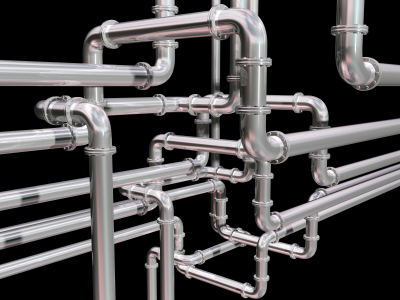 dumpcap understands pipes


Easy right?
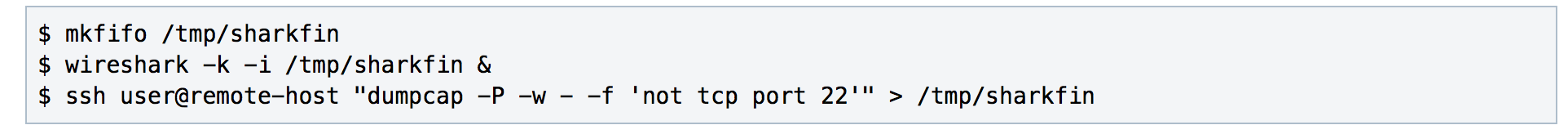 What can go wrong
Restart / Start / Stop 
Broken pipe / Broken rights
Windows
Configuration means restart
extcap
external capture interface
First presented at SharkFest US‘13 by Mike Kershaw and Mike Ryan
https://sharkfestus.wireshark.org/sharkfest.13/presentations/NAP-11_Expanding-Wireshark-Beyond-Ethernet-and-Network-Interfaces_Kershaw-Ryan.pdf
Part of Wireshark since 2.0
Mission statement: Utilize the pipe interface and make a nice gui for it
extcap features
Start / Stop / Restart capture from interface

Handle interface configuration

Handle runtime control
Capture
Provide a list of interfaces


Provide a list of Configs
Macbook:extcap rknall$ ./extcap_example.py --extcap-interfaces
extcap {version=1.0}{help=http://www.wireshark.org}{display=Example extcap interface}
interface {value=example1}{display=Example interface 1 for extcap}
interface {value=example2}{display=Example interface 2 for extcap}
Macbook:extcap rknall$ ./extcap_example.py --extcap-interface example1 --extcap-config
arg {number=0}{call=--delay}{display=Time delay}{tooltip=Time delay between packages}{type=integer}{range=1,15}{default=5}
arg {number=1}{call=--message}{display=Message}{tooltip=Package message content}{type=string}{required=true}{placeholder=Please enter a message here ...}
...
Interface Configuration
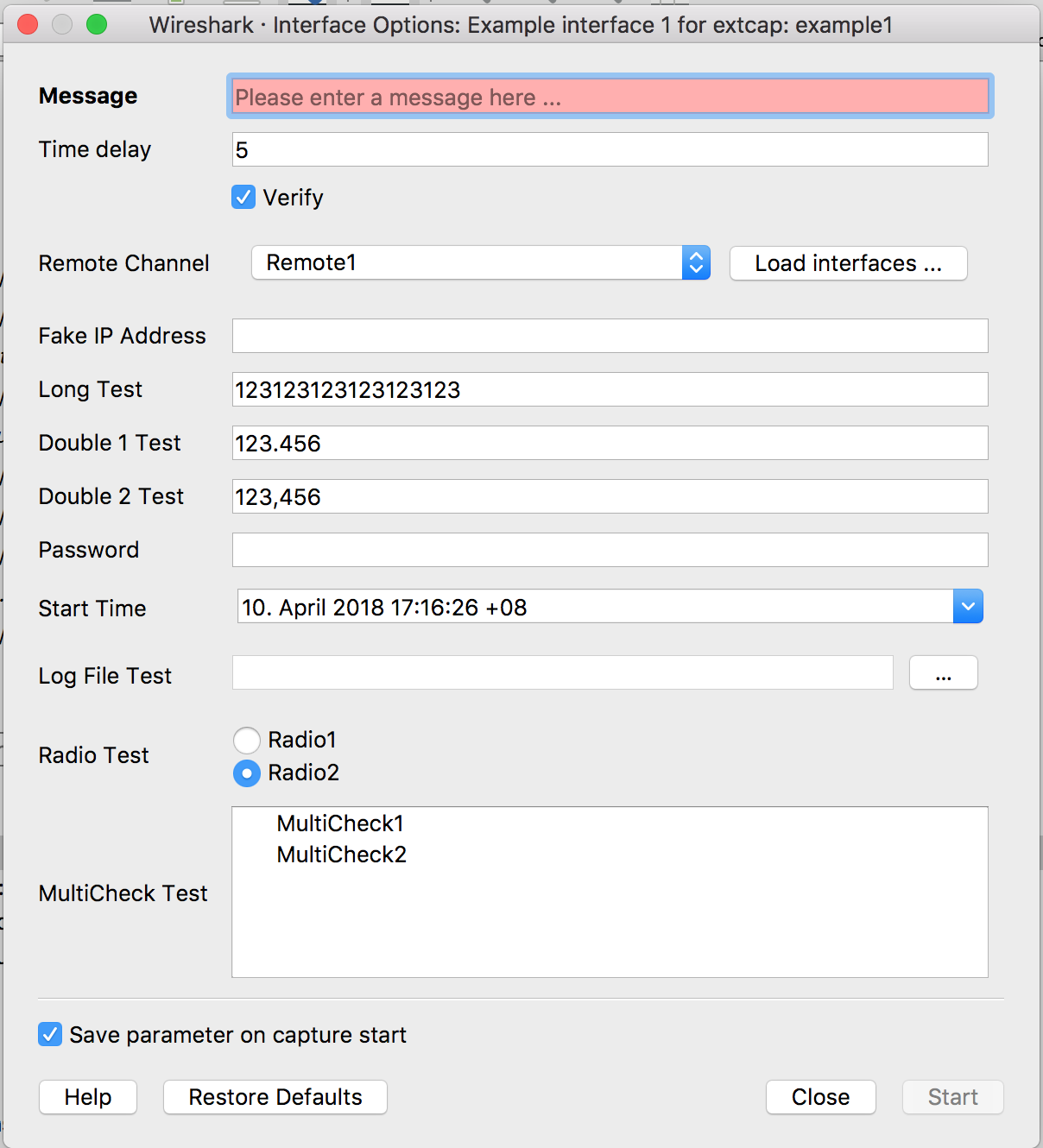 Various options
Text, Integer, Bool, IP Addresses, Passwords (hashed), Date/Time, Files, Radio, Dropdown, Multicheck (parent dependency)
Check for Ranges or with RegExp
Mandatory fields
Interface Configuration (2)
Parameter get‘s stored
Restore to defaults possible
Help provided via website or local link
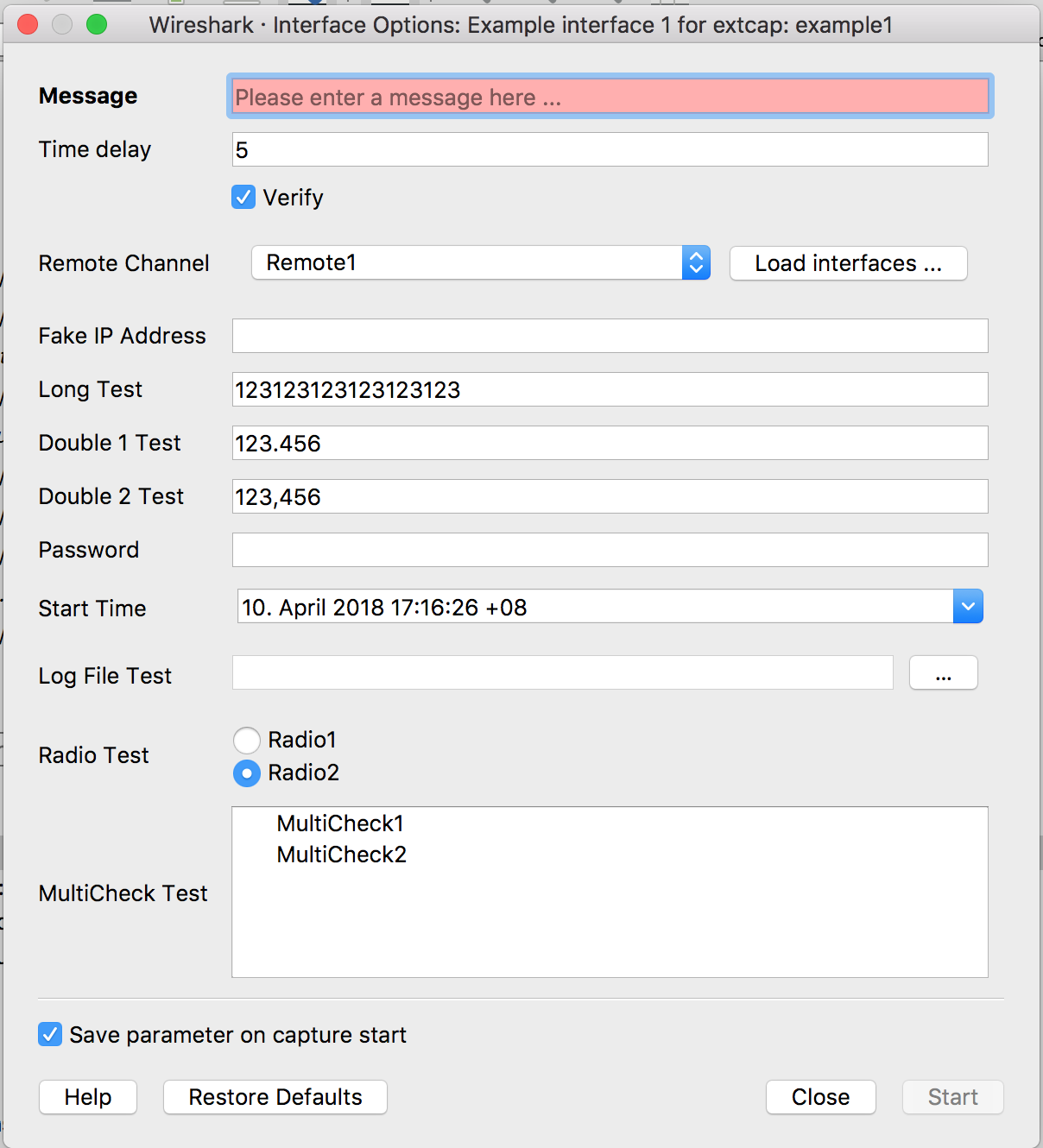 Interface configuration (3)
Reload functionality (WS 3.0)


Reload calls extcap with all filled out parameters
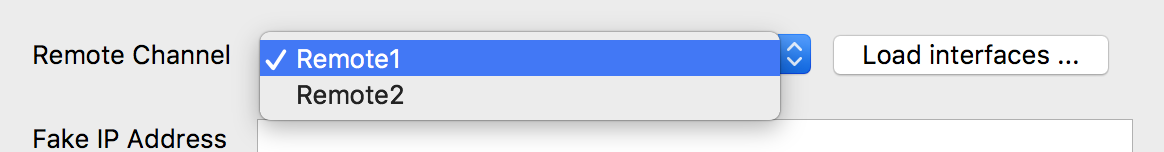 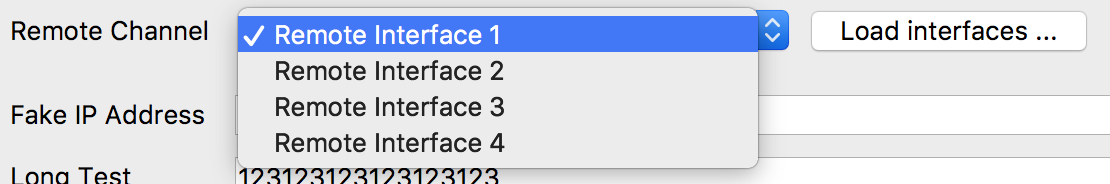 Control while running
Create a toolbar for your interface

Live control your capture and change settings

Button, Text, Selector, Boolean, Help and Log
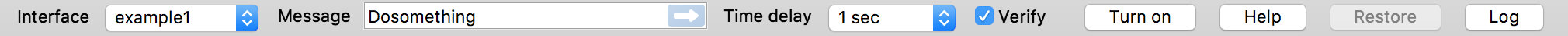 Where to go next?
extcap_example.py
Python 2.7/3.x driven example

Implements all configuration options

Implements all control options
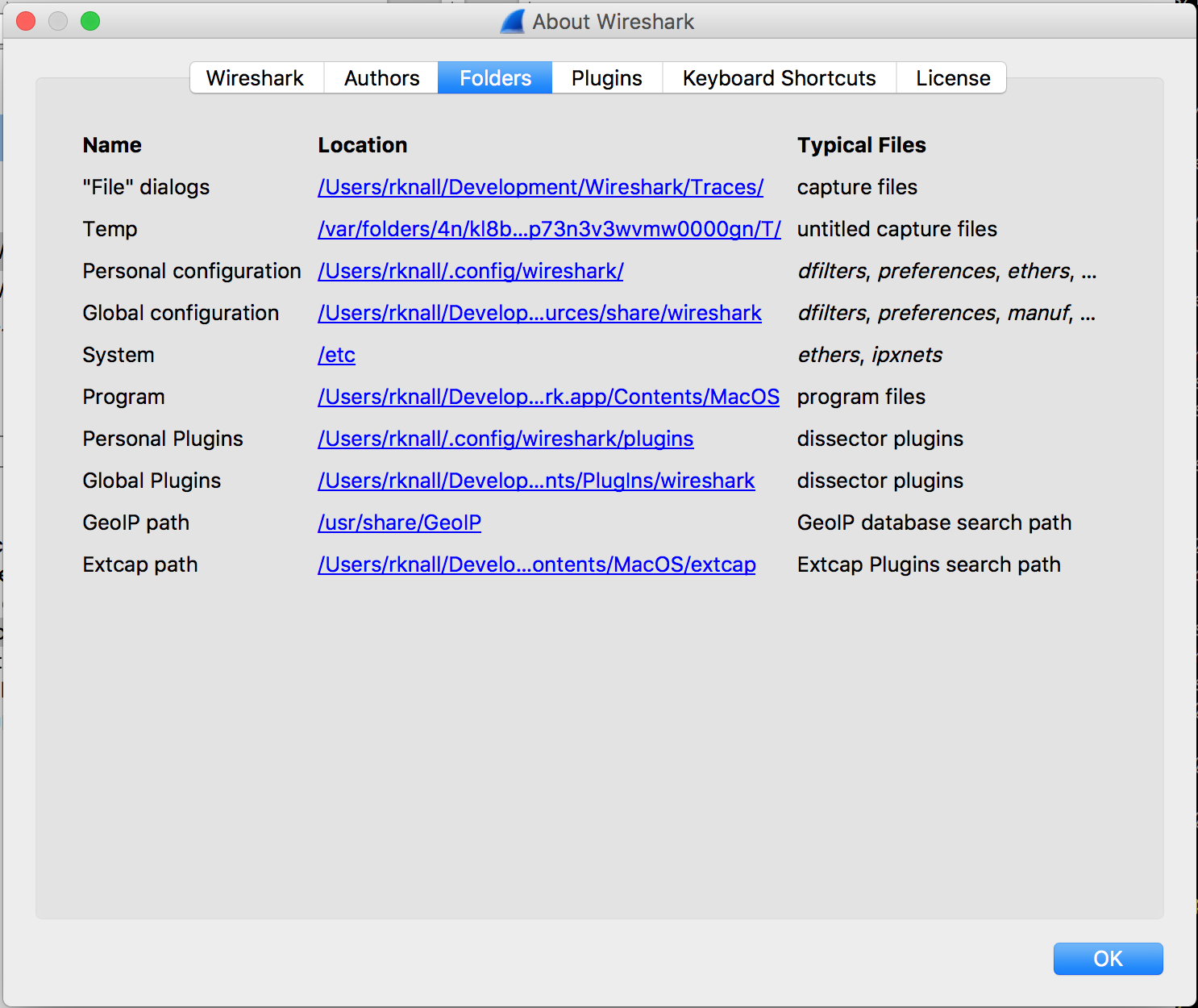 Locate the extcap Folder in Wireshark/Help

Only global folders available

Copy extcap_example.py there
Windows Users
Create batch script for execution

Command Execution does not evaluate shell scripts

Example in the header of extcap_example.py
Adapt the example
Let‘s take a look at 
	def extcap_capture(...)

Creates a pcap header

Encapsulates data in pcap block
C-Based extcap
Alternative: c-based extcap utility
extap/extcap-base.h
Handles all extcap managment stuff for you
Ensures correct and working extcap arguments

extcap/ssh-base.h
Handles ssh connections
Sniffing a thingy
Capture using a netlink interface
Wireshark and Capture
Wireshark is like the microscope.
Allows you to zoom in to the bit level of a frame.
Making a capture is like taking a tissue sample.
You don’t use a microscope for that!
Linux capture (network)
Capture is a privileged operation.
There need to be privileges assigned to the process.
In Linux this can be handled through Capabilities.
Capabilities are added to files in the filesystem.
Processes launched from the file get these Capabilities.

/sbin/setcap cap_net_raw,cap_net_admin=eip dumpcap
Linux capture (USB)
Capture needs an interface.
Load kernel module usbmon.

/sbin/modprobe usbmon

Grant the user read access rights to the device.

setfacl -m u:$USER:r /dev/usbmon*
Linux capture (netlink)
Capture needs an interface.
Load kernel module nlmon.

/sbin/modprobe nlmon

Create a network interface for it.

ip link add type nlmon
ip link set nlmon0 up
SSL Tips / Tricks
Future of Wireshark